: “It’s d……………… to imagine it as an i…………………….”.
difficult
invention
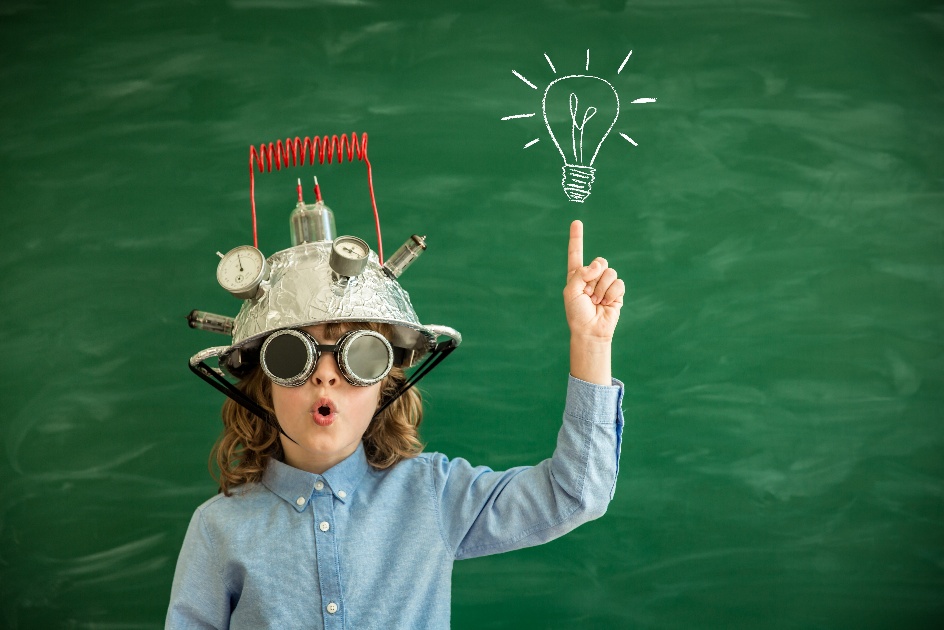 It is Difficult to Imagine it                    as an Invention
Plan for the lesson:
Repeat the vocabulary on the topic
Discuss some inventions
Check homework
Watch the video
Express your own opinions
‘tic tac toe’
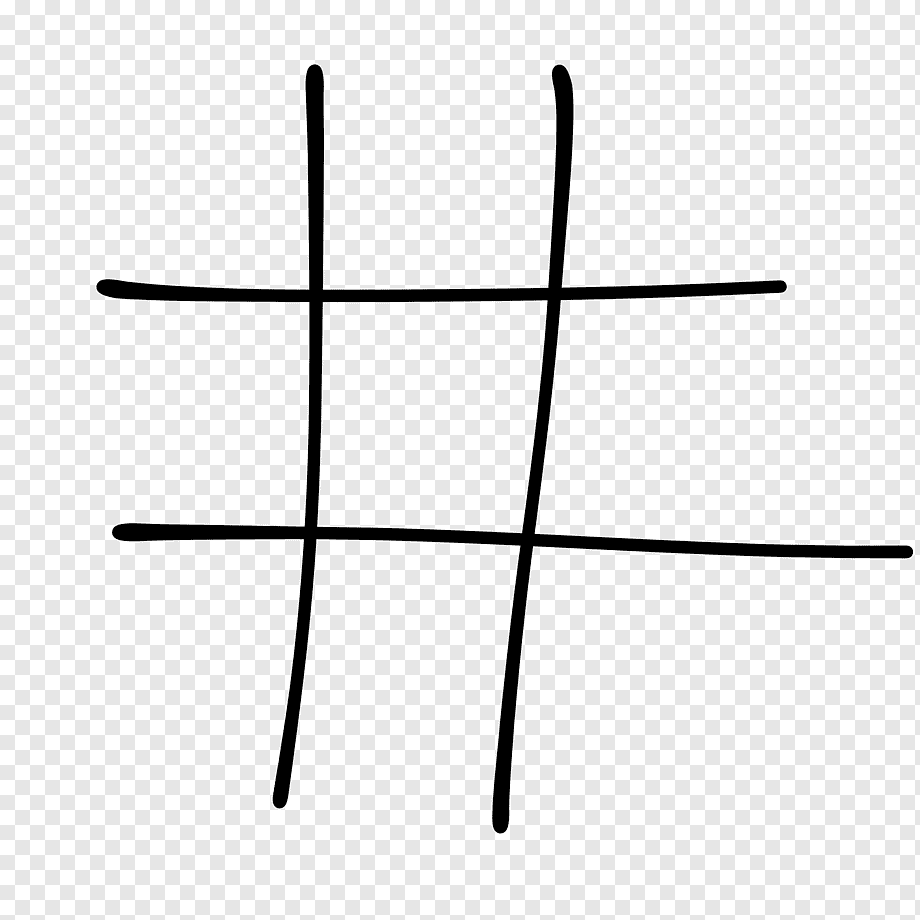 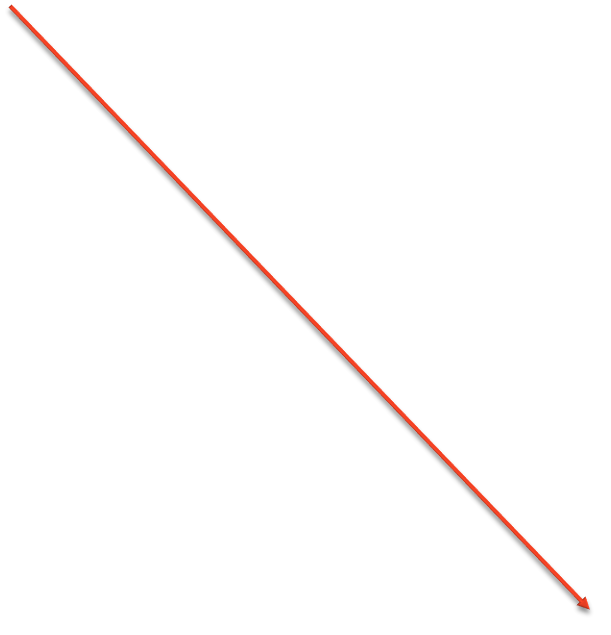 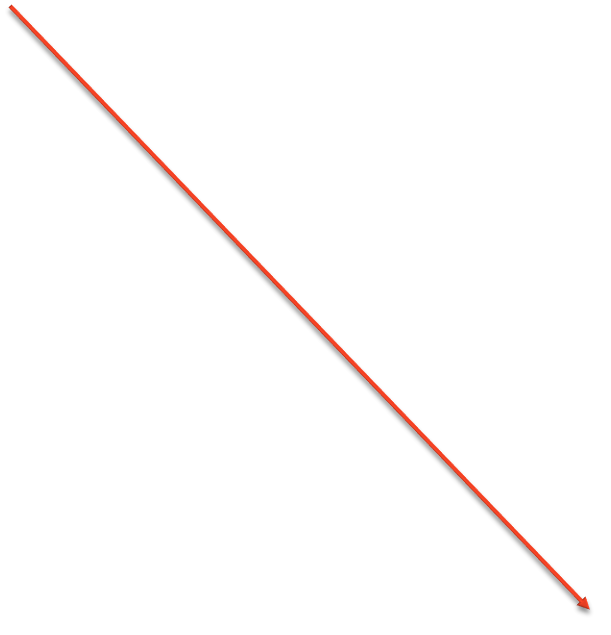 The Line of the History of Technology
2.5 mln. years ago
15th – 17th centuries
4000 BC
9000 BC
2000 BC
Name of the AGE
Inventions/ tools
People
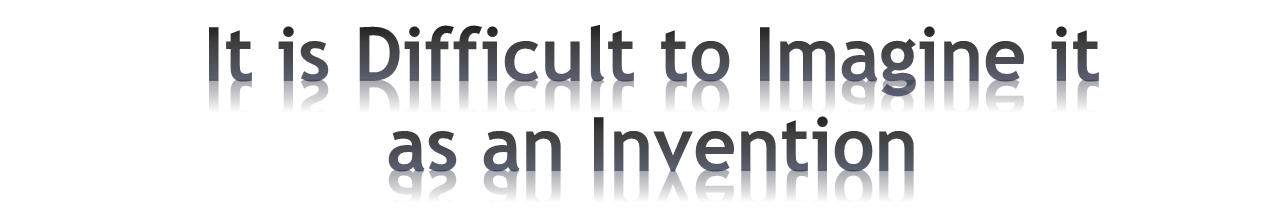 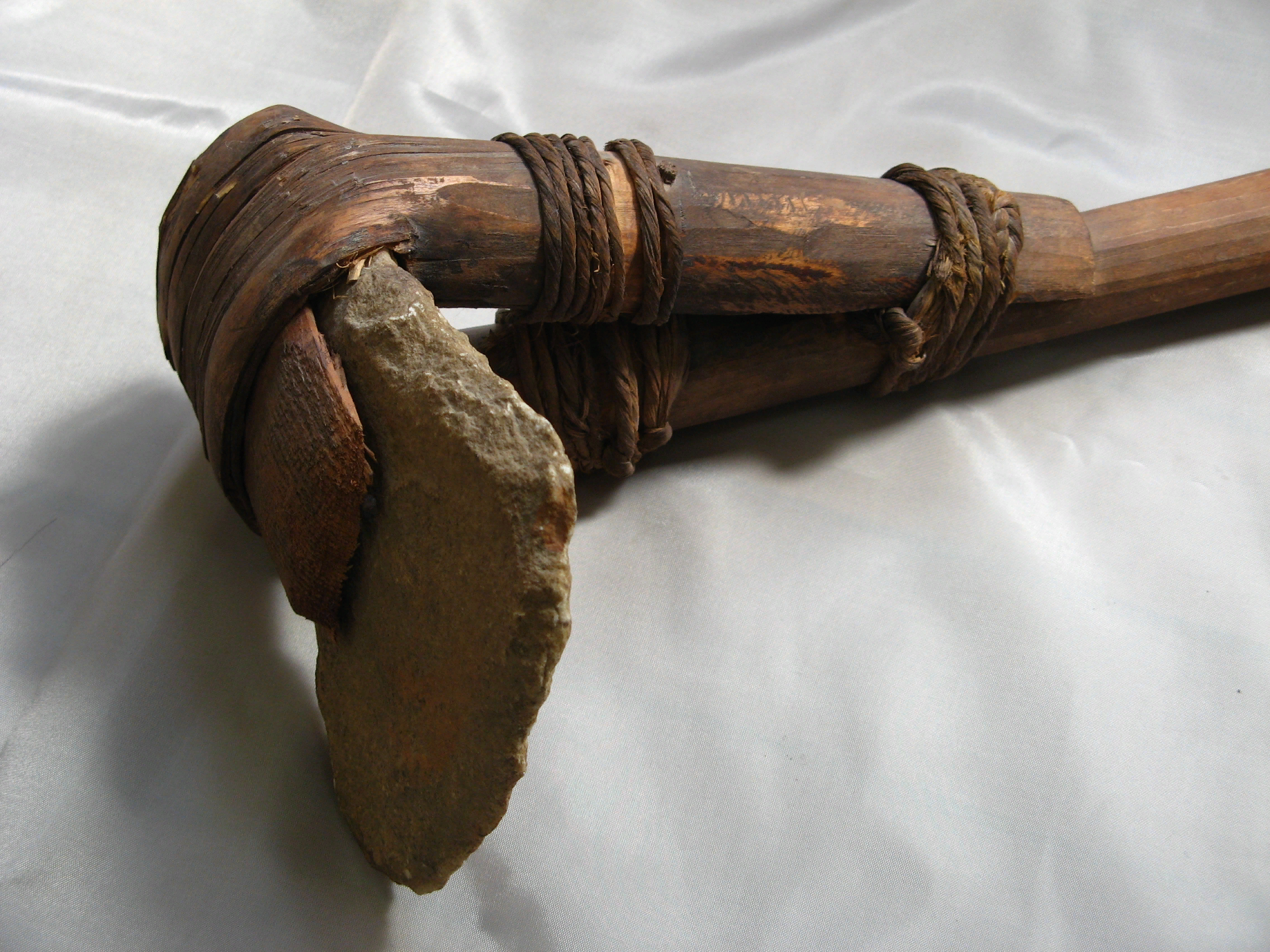 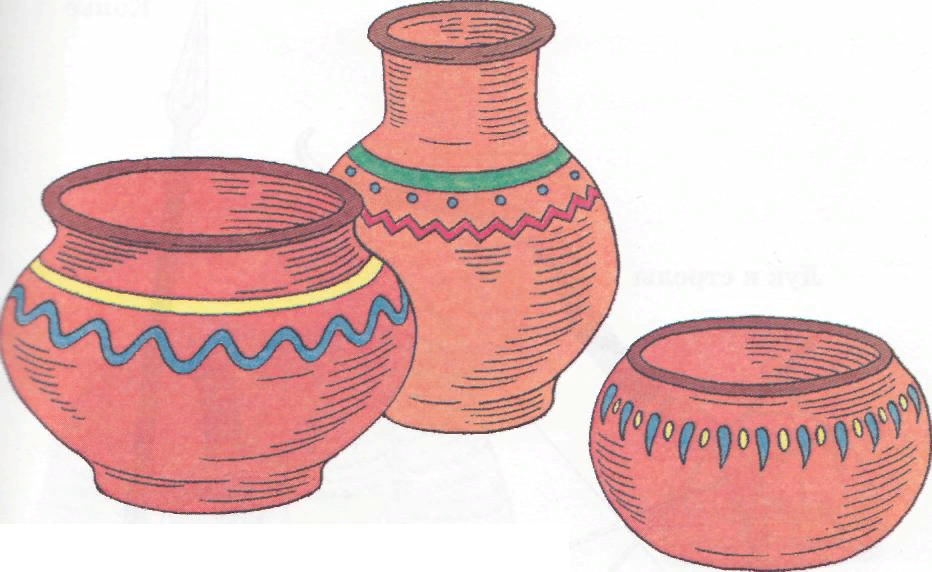 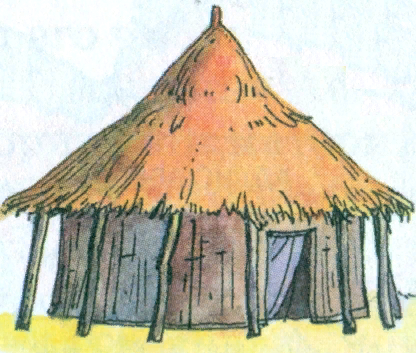 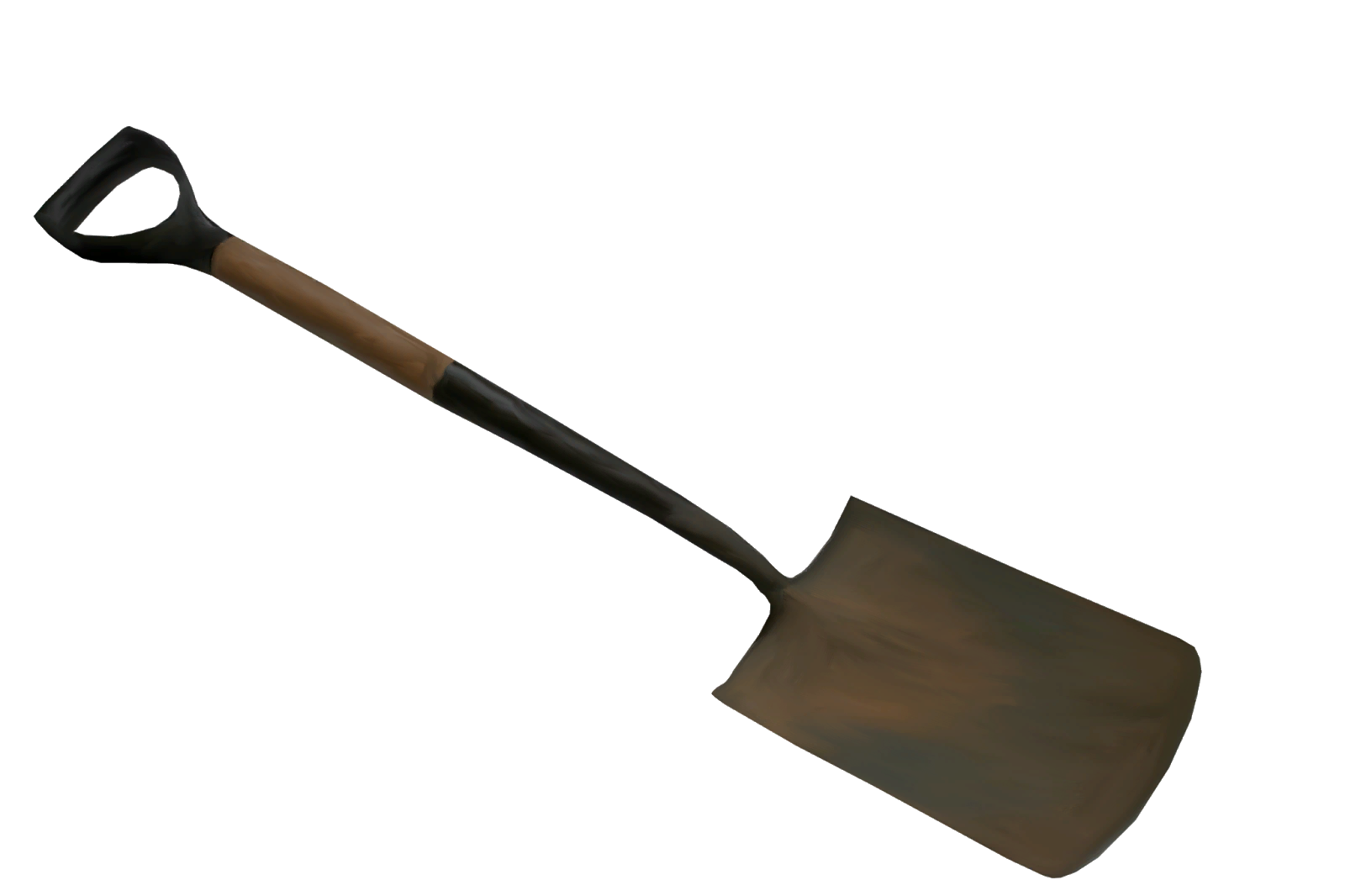 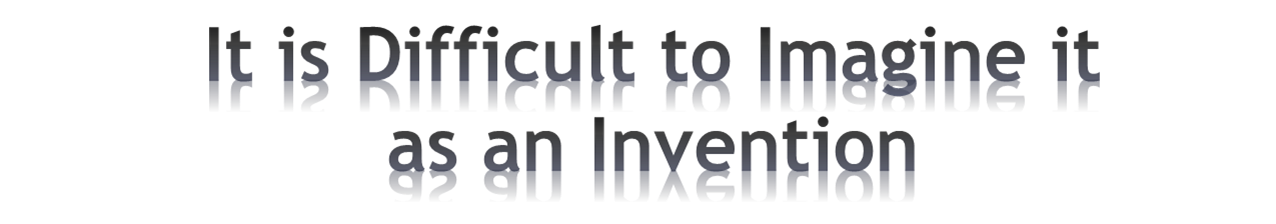 Ask your partner and find out…
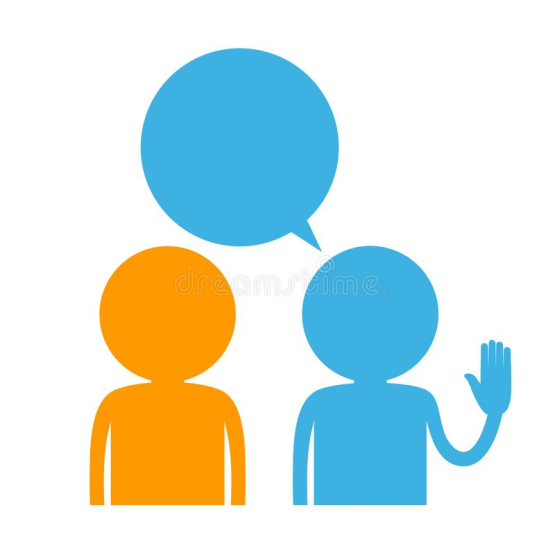 Who?
When?
Where?
What for?
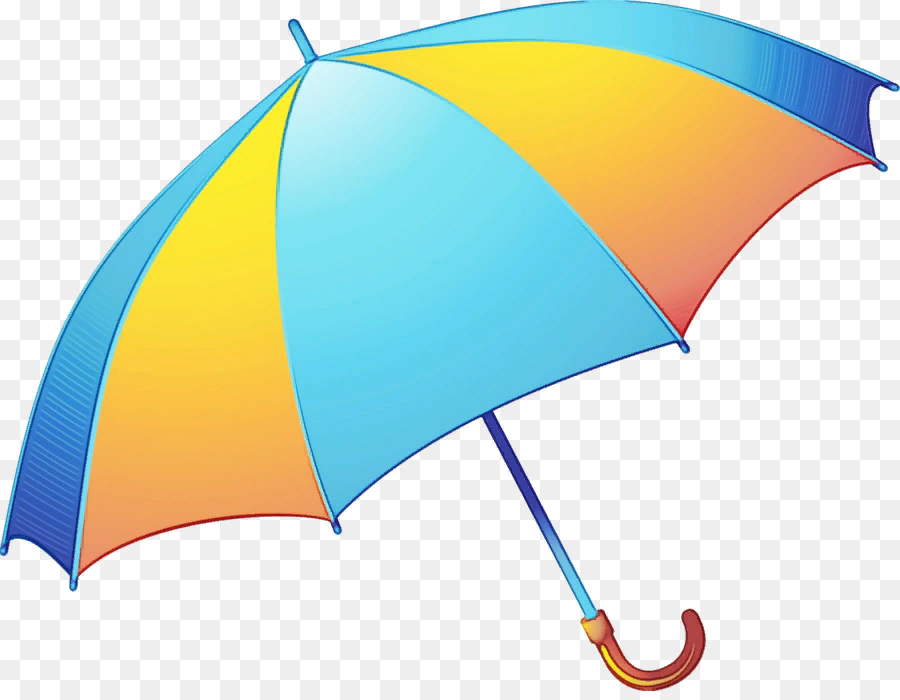 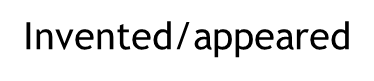 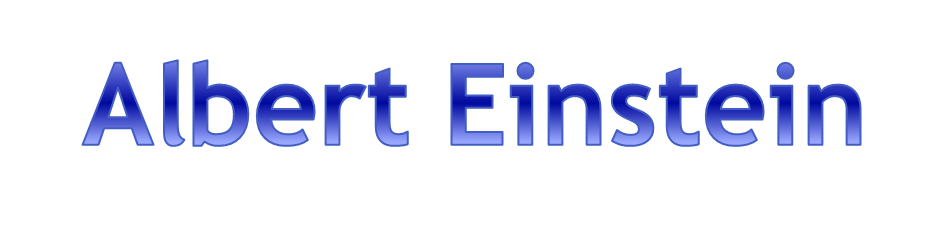 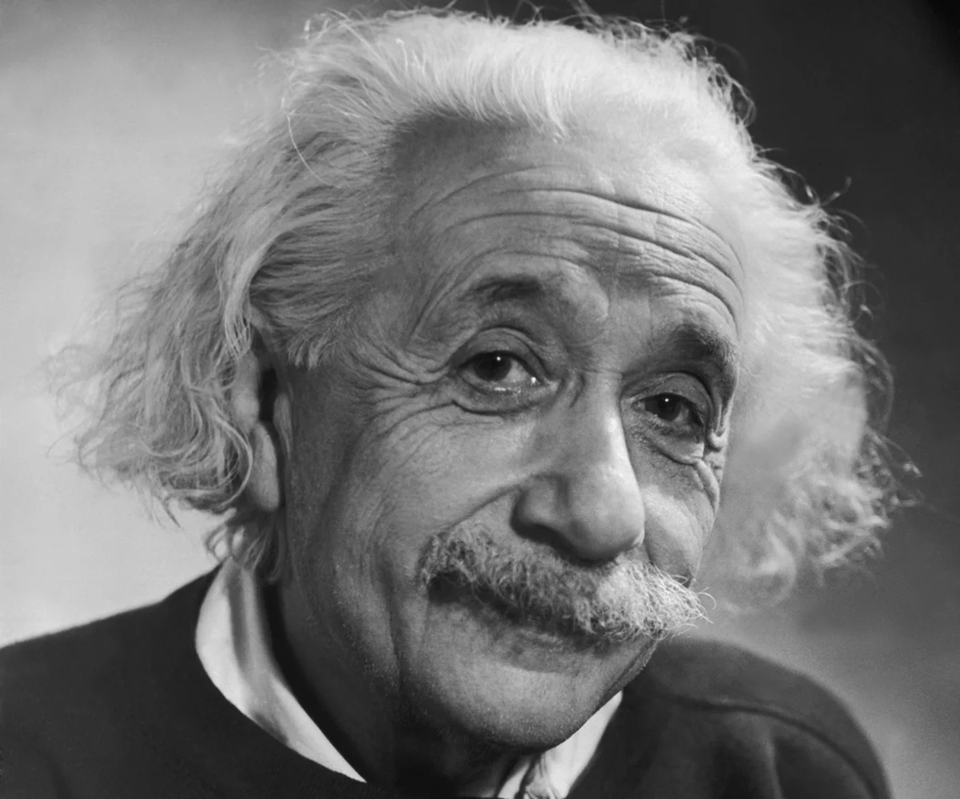 видео
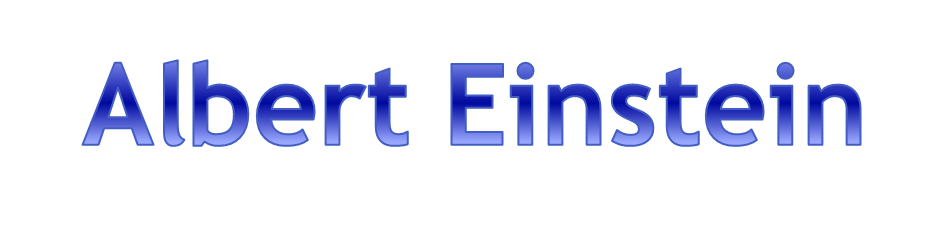 Albert Einstein  was the most famous … in the history of our world
He was born in …. In 18…
He didn’t … until 4 years old
One thing that he did quickly was… 
He was also fascinated with … 
Einstein wanted to become a ….
He became a ….
He got a Nobel Prize in ….
His inventions helped us to understand our ….
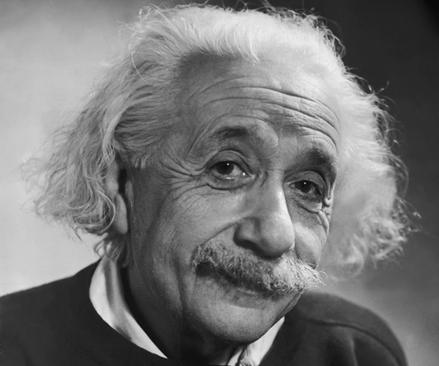 In
Einstein [ˈaɪnstaɪn]
Fascinate [ˈfæsɪneɪt]
Passion [pæʃn] 
Release [rɪˈliːs]
Universe [ˈjuːnɪvɜːs]
Pattern office [pætn ofis].
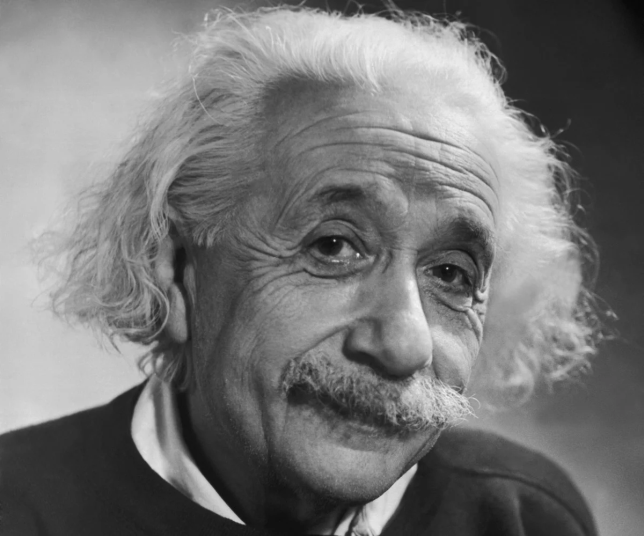 Albert Einstein
Albert Einstein  was the most famous scientist  in the history of our world.
2. He was born in Germany in 1879.
3. He didn’t speak  until 4 years old.
4. One thing that he did quickly was math. 
5. He was also fascinated with physics. 
6. Einstein wanted to become a teacher.
7. He became a professor.
8. He got a Nobel Prize in Peace.
9. His inventions helped us to understand our Universe.
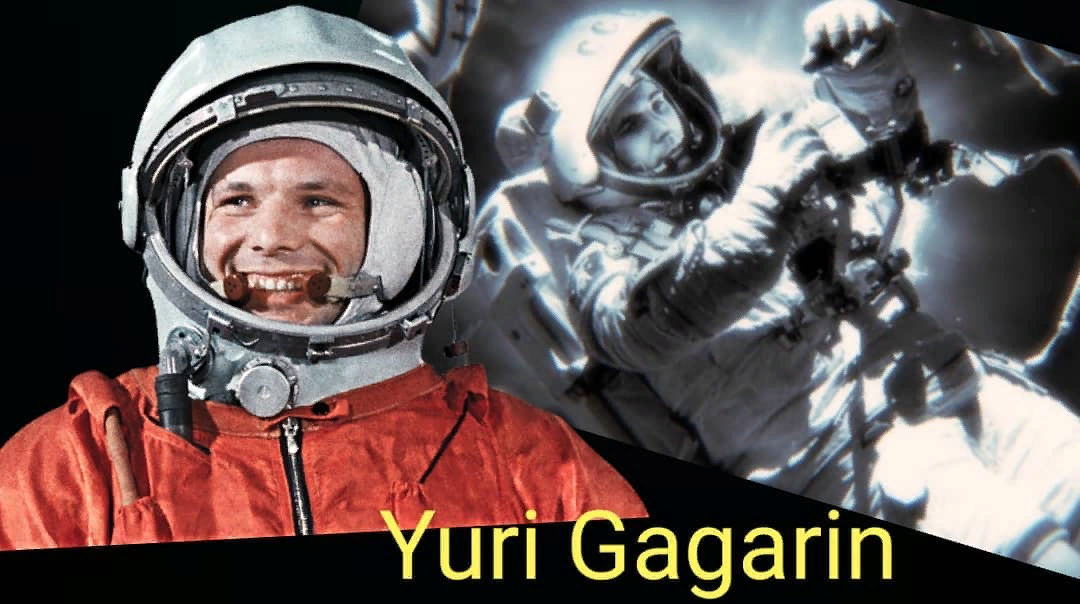 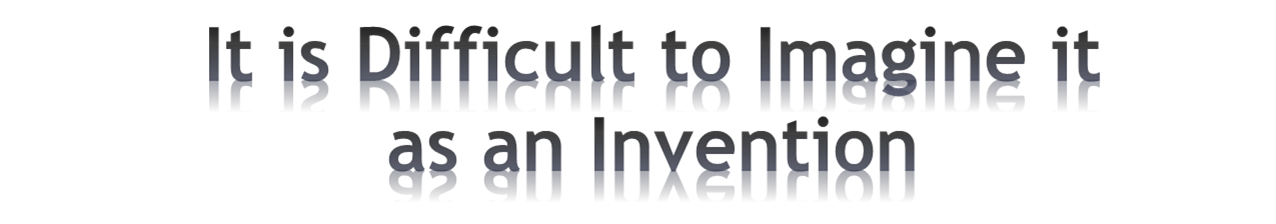 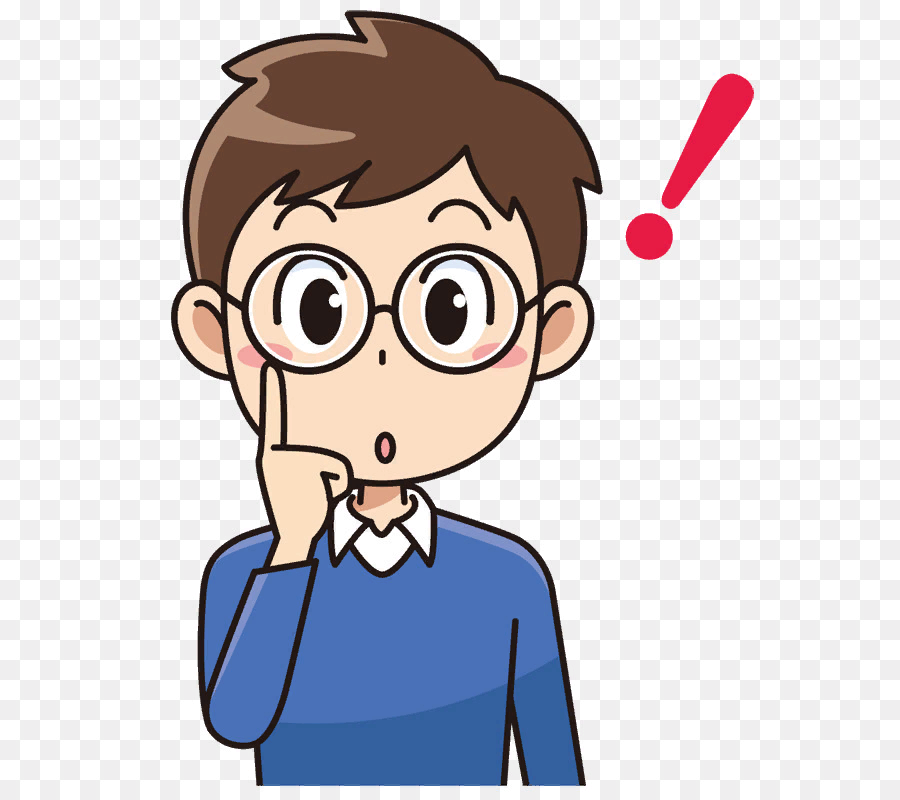